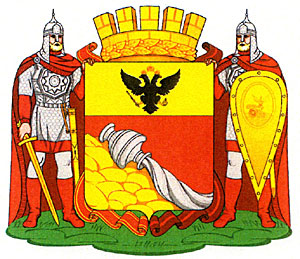 Welcome to voronezh
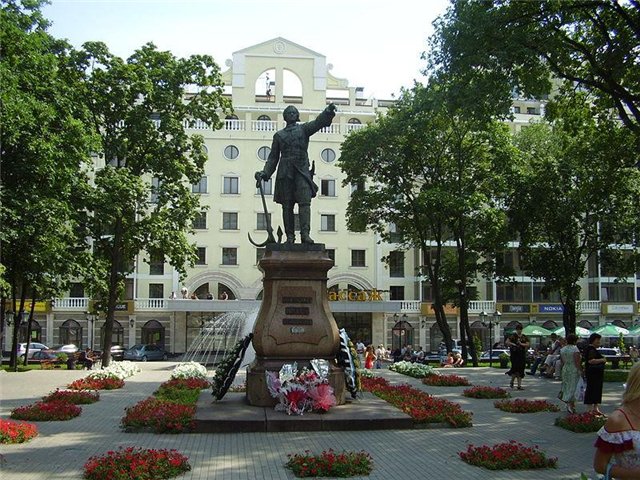 Доля опрошенных по странам
Общее число опрошенных

180 человек
Цель урока: взаимосвязанное коммуникативное и социокультурное развитие школьников средствами английского языка и ИКТ для подготовки к межкультурному общению.
Формирование различных видов чтения, умения анализировать, обобщать полученные знания, выделять главное;
Обогащение и активизация языкового запаса, развитие умений монологической и диалогической речи;
Формирование эмоционально-чувственного восприятия учащимися культуры и истории родного города;
Формирование навыков самоконтроля;
Повышение ИКТ - компетентности учащихся.
WHAT ABOUT  VORONEZH?
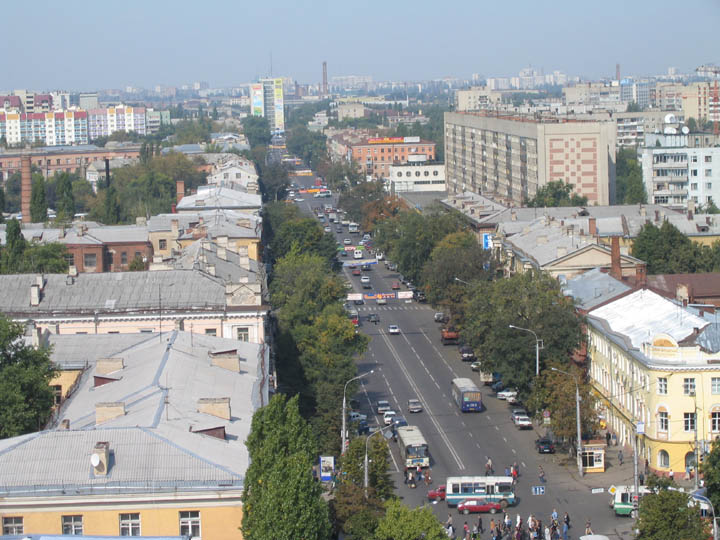 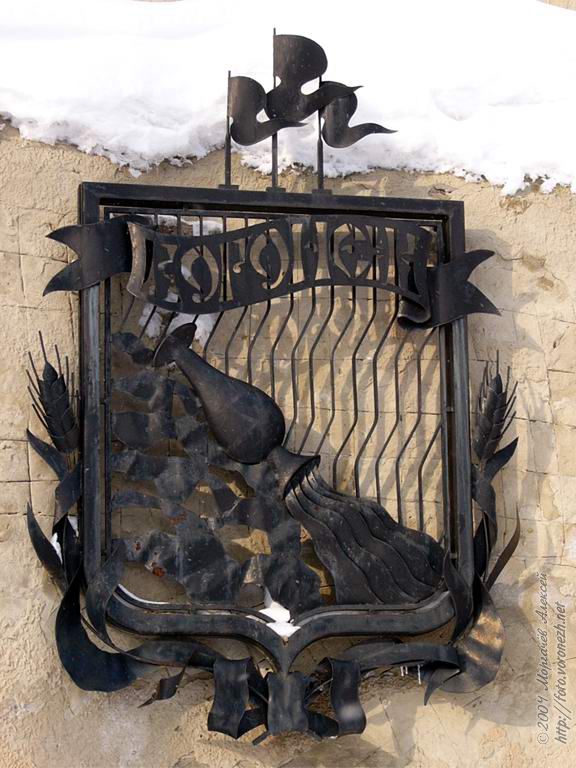 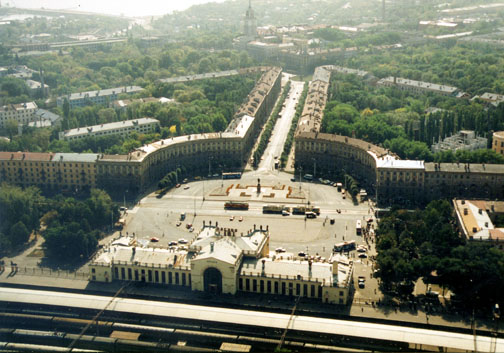 POPOVA MARINA
PUZIKOVA YANA
VORONEZH is a city in southwestern Russia. It was founded in 1586 by Feodor I as a fort protecting the Russian state from the raids of Tatars.
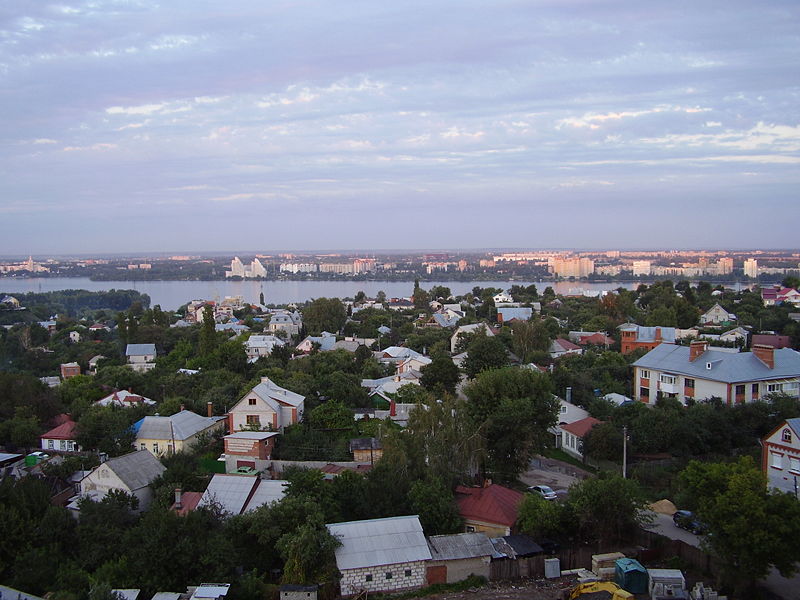 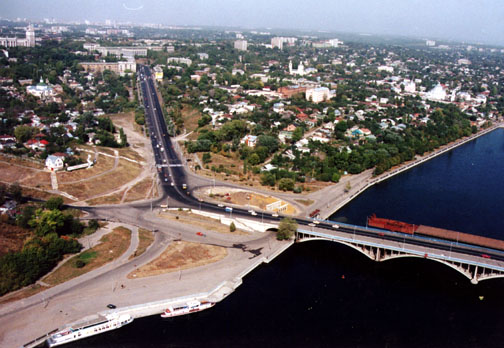 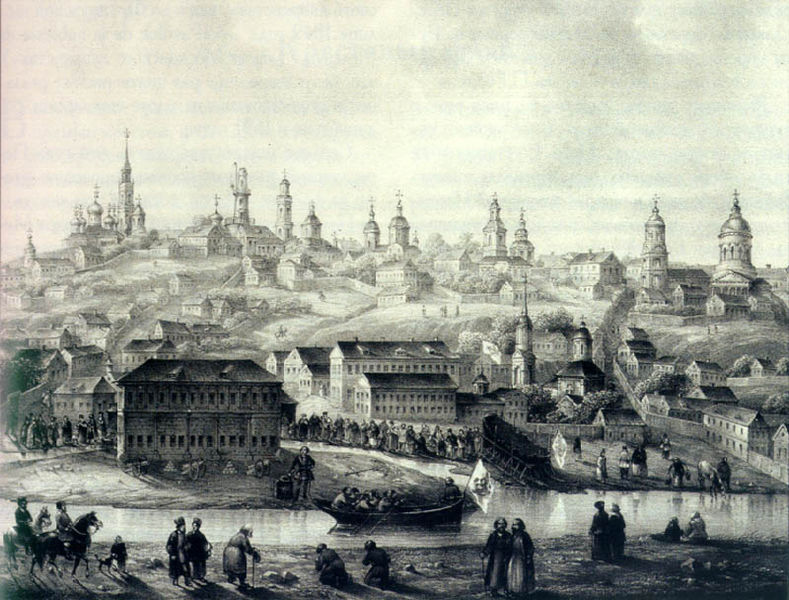 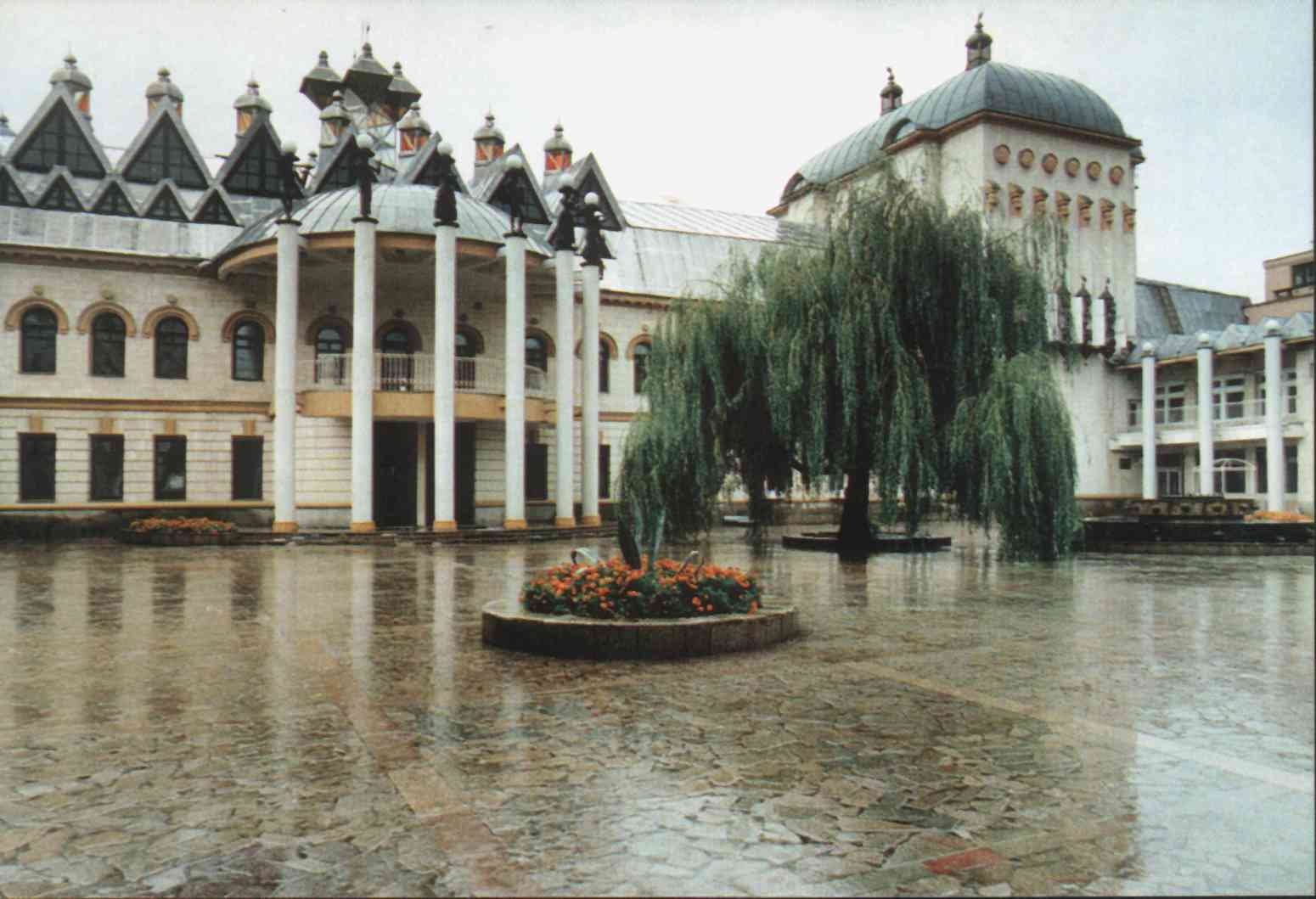 Voronezh today is one of the largest industrial, transport, distribution and cultural centers of Russia. There are few historical sights in the city.If you are a guest of Voronezh, go for a walk about the city.
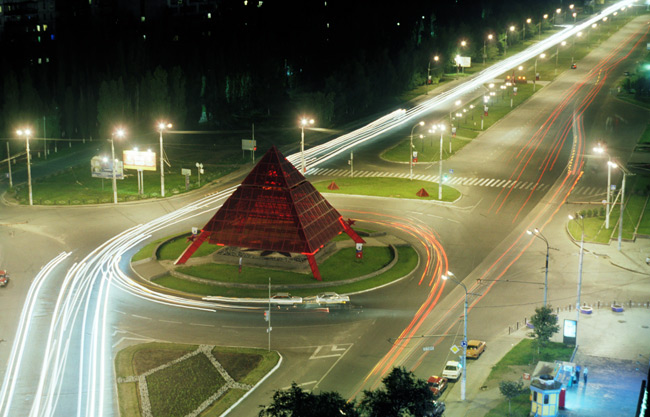 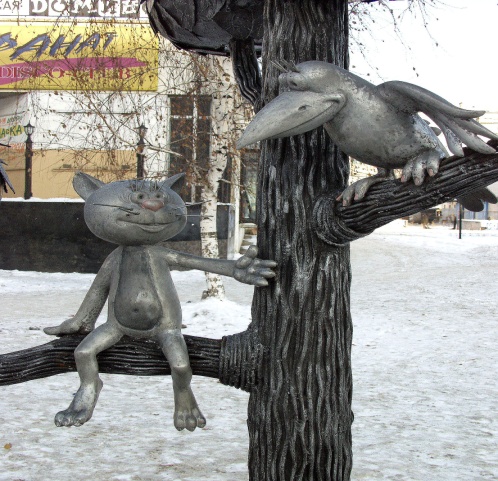 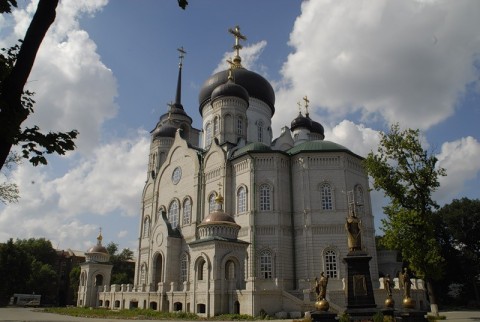 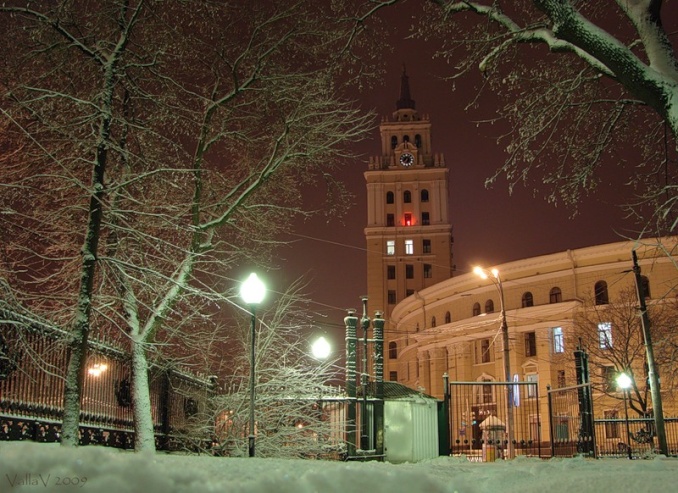 City (Pervomaisky) parkIt was laid out in 1840 between present P.Engels and Pheoktistov streets.the city garden keeps its former rectangular configuration. Diagonally it is crossed by alleys. Maples of the beginning of XX century have been preserved in the main alley. Blagoveschensky cathedral has been building along the axis of the garden since 1999.
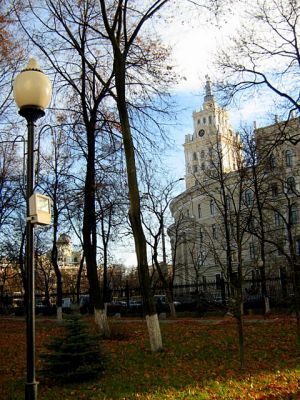 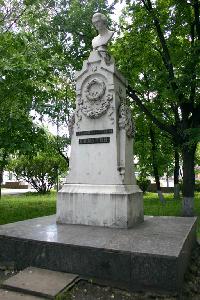 Monument to A.V.KoltsovIt stands in the park, naming after the great Russian poet, a native of Voronezh, A.V.Koltsov. It was opened in 1868.It was made of white marble by Petersburg sculpture A.Triskorni. The monument represents a small bust, erected on the complex high pedestal. According to classicism traditions the poet’s appearance corresponds to antique patterns.
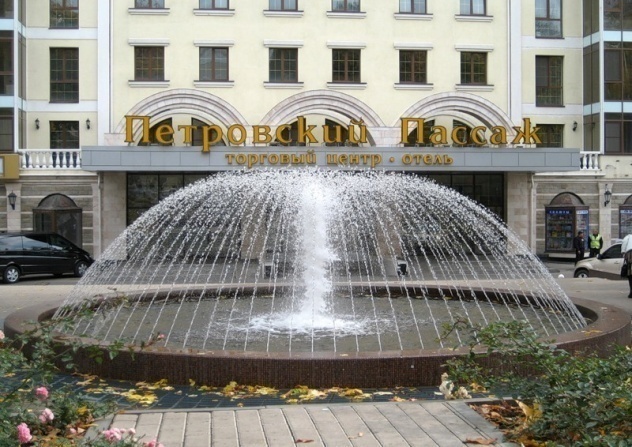 Petrovsky park.
The monument to Peter I
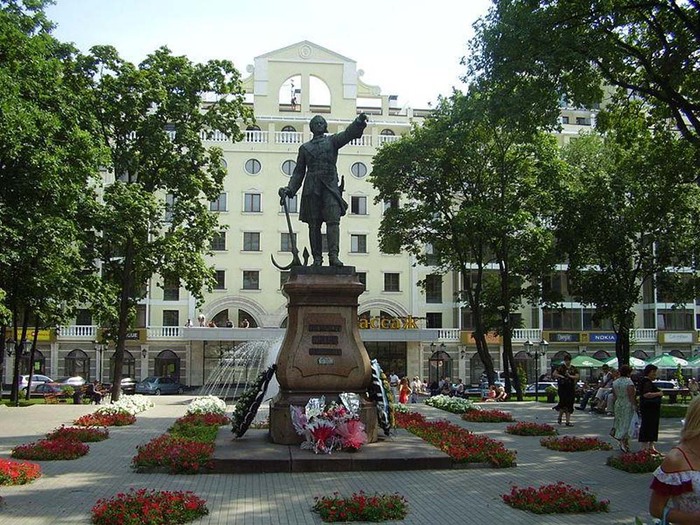 It is located in the middle of Petrovsky park, face to the avenue. The bronze monument was founded in Petersburg in 1880. The pedestal is made of red granite.
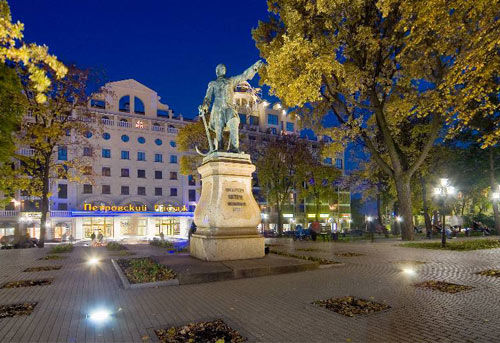 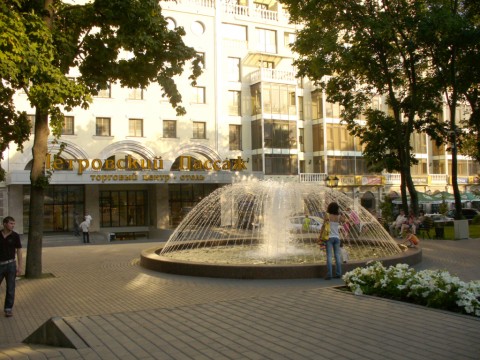 In Voronezh you can see аlso:- Prospekt Revolyutsii. Is the epicenter of Voronezh's life. It has many beautiful and historical buildings.
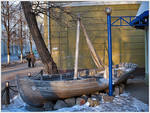 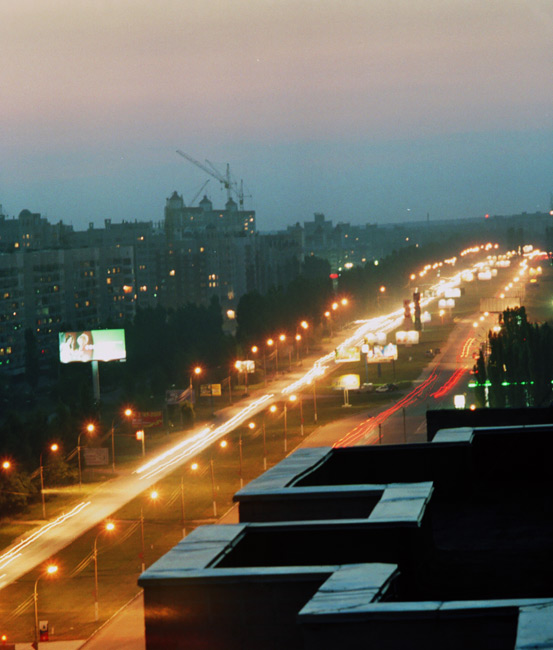 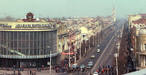 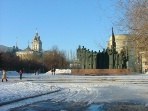 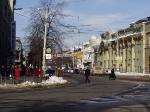 - The monument Kitten from Lizyukova street
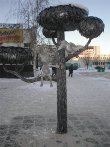 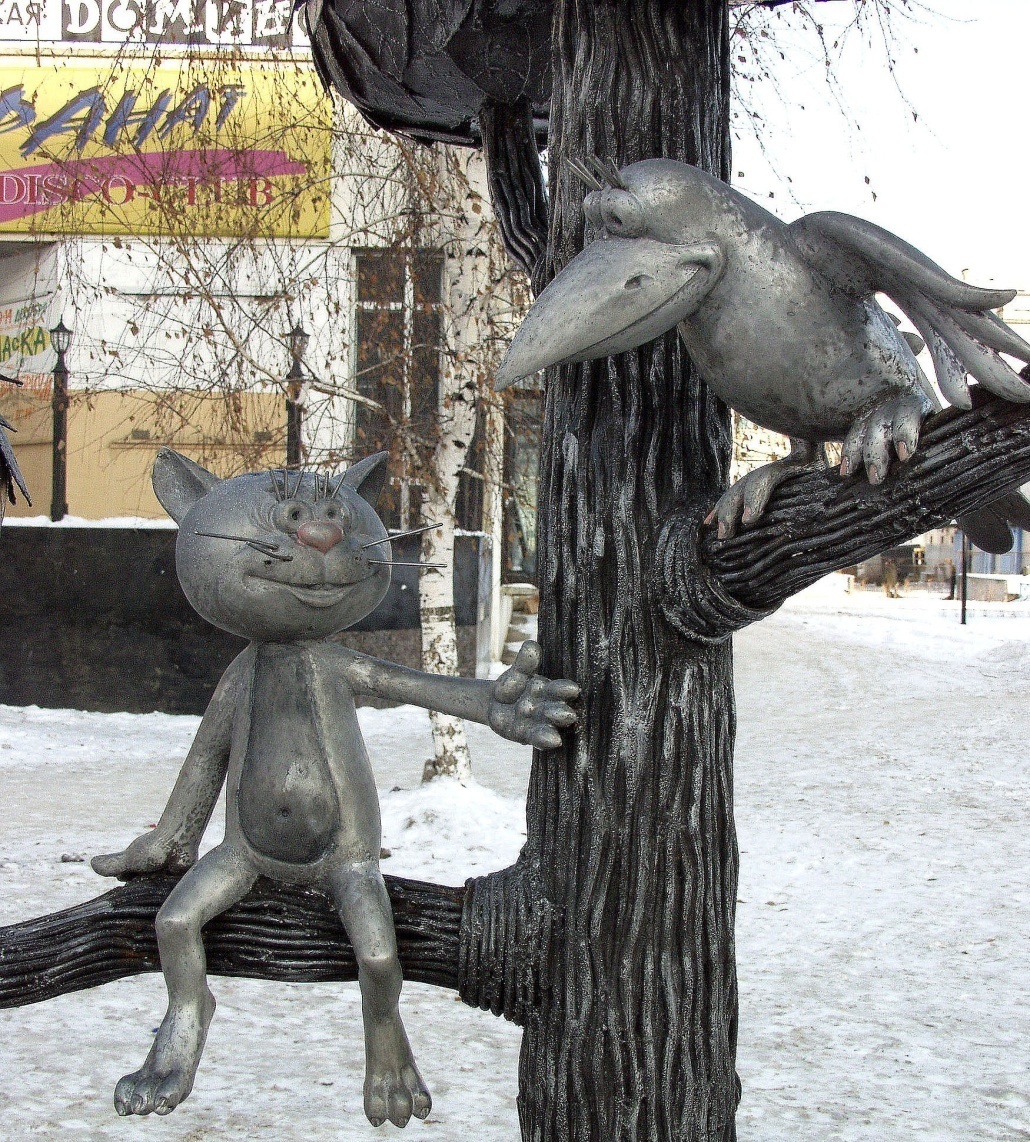 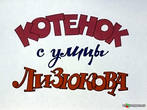 -The office of South-Eastern Railways (SERW), in Russian: YU-VE-ZHE-DE.
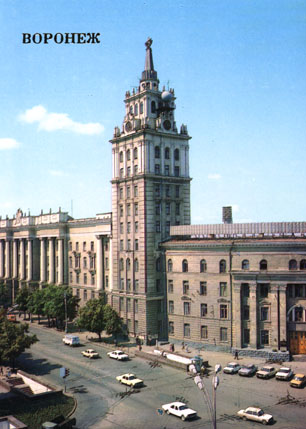 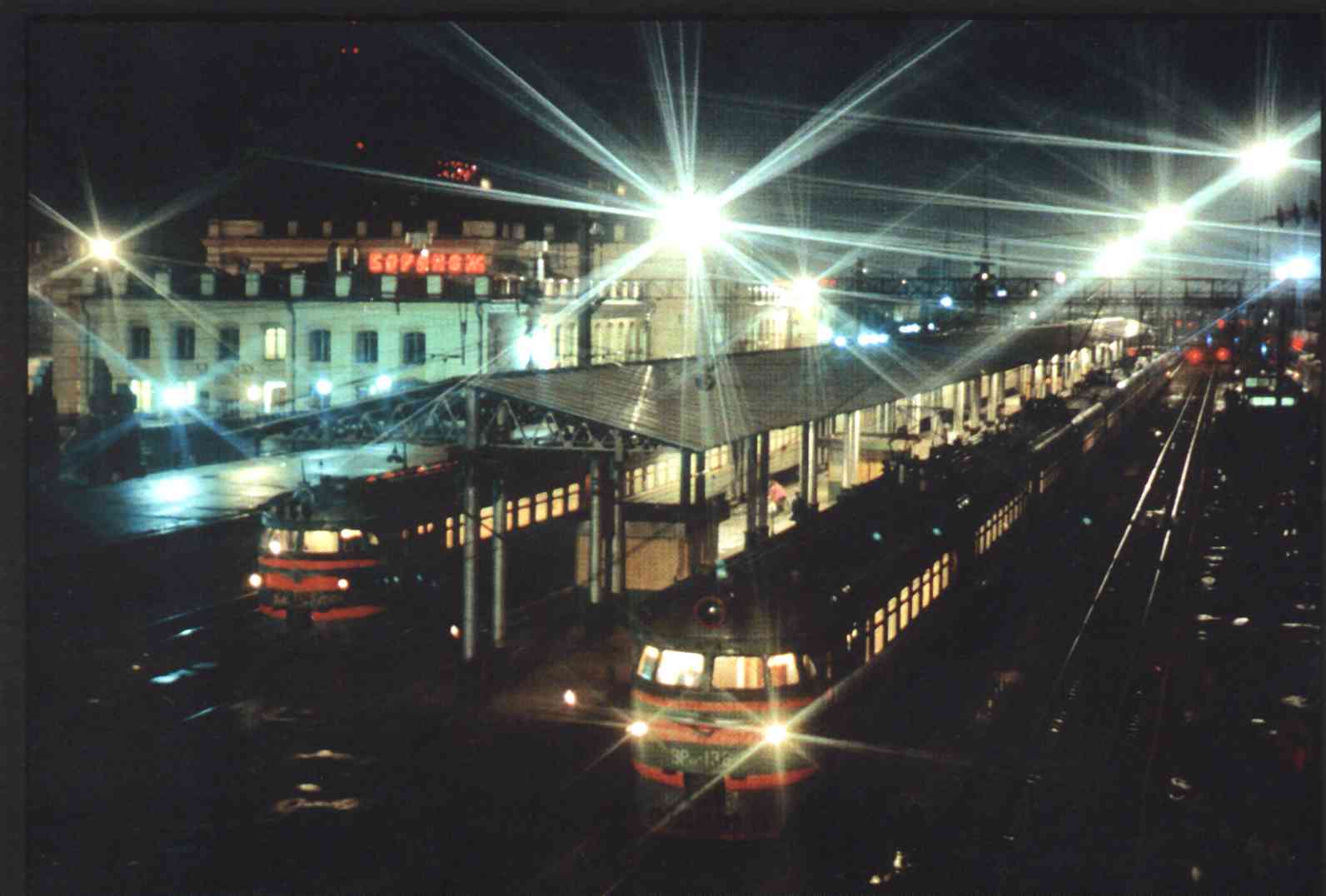 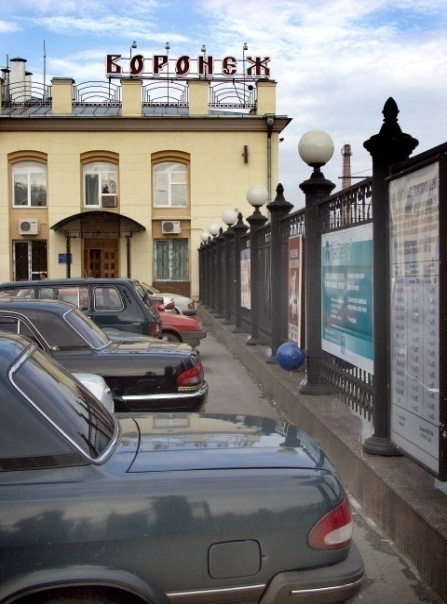 - The Lenin Square. - The park Koltsovskiy skver
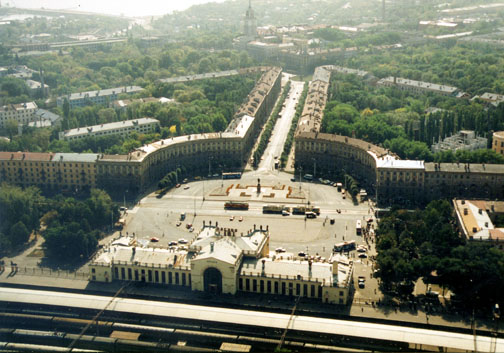 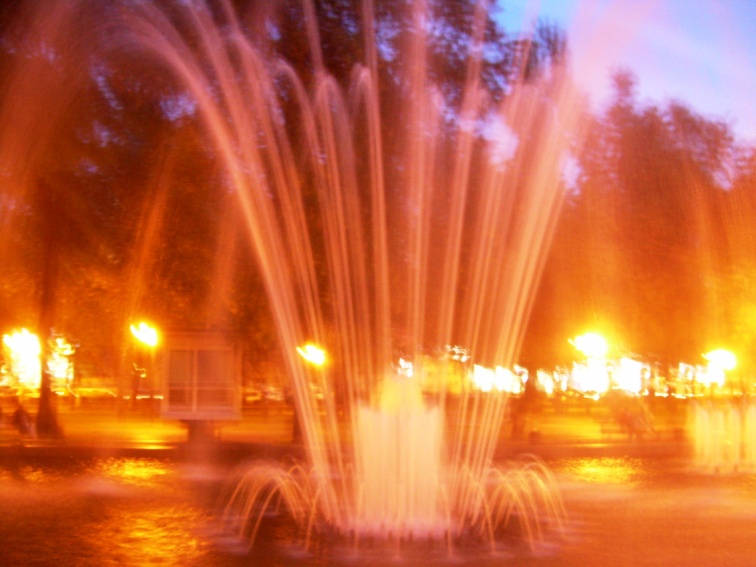 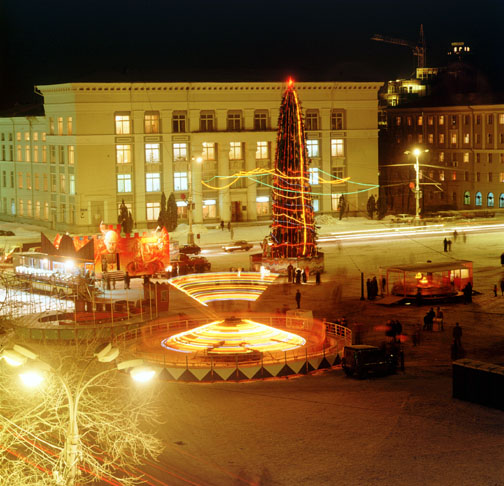 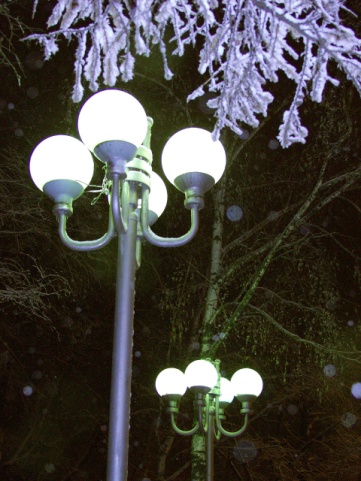 - The Admiralteyskaya square with the old church where Peter the Great baptized his ships.
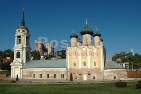 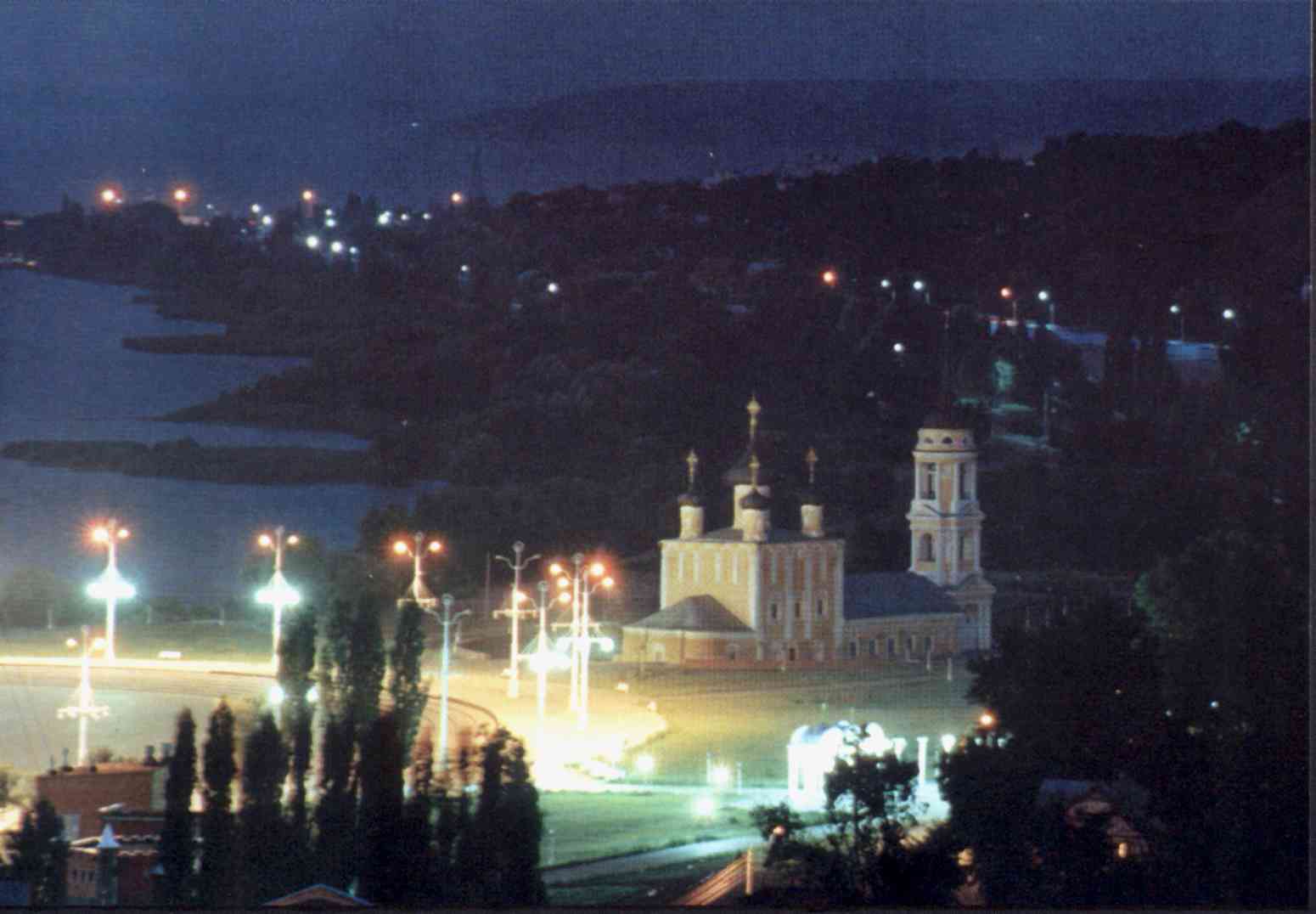 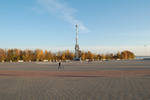 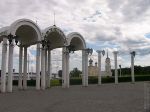 In Voronezh you can visit the Opera and the Ballet Theatre, the Puppet Theatre, the Philharmonic Society, the Russian Folk Choir, the Kramskoy's Fine Arts Museum, the Nikitin's Literary Museum and the Museum of Local Lore.
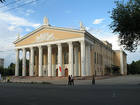 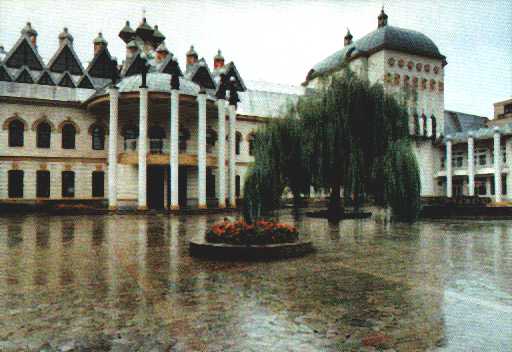 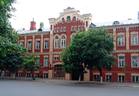 - Monuments to such writers and poets as Nikitin, Mandelshtam, Esenin, Pyatnickii, Platonov, Bunin.
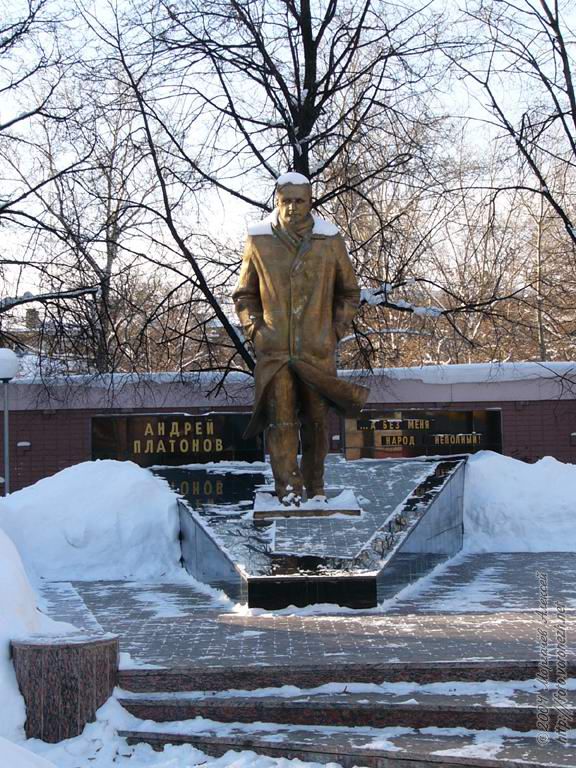 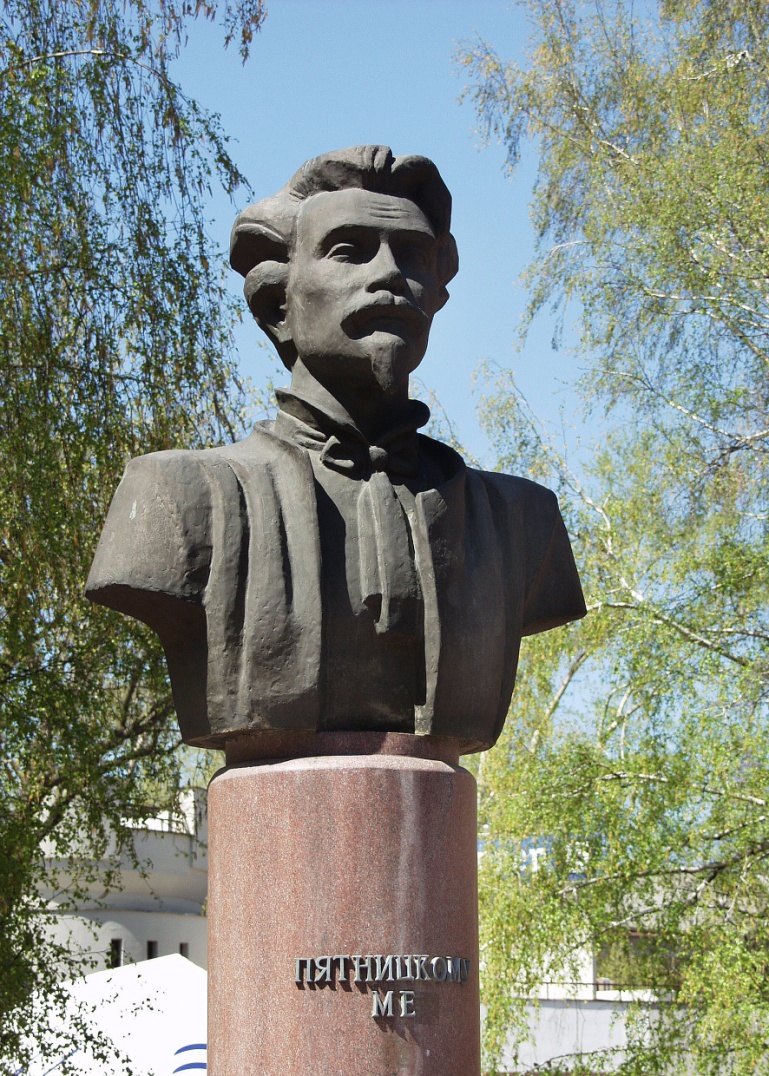 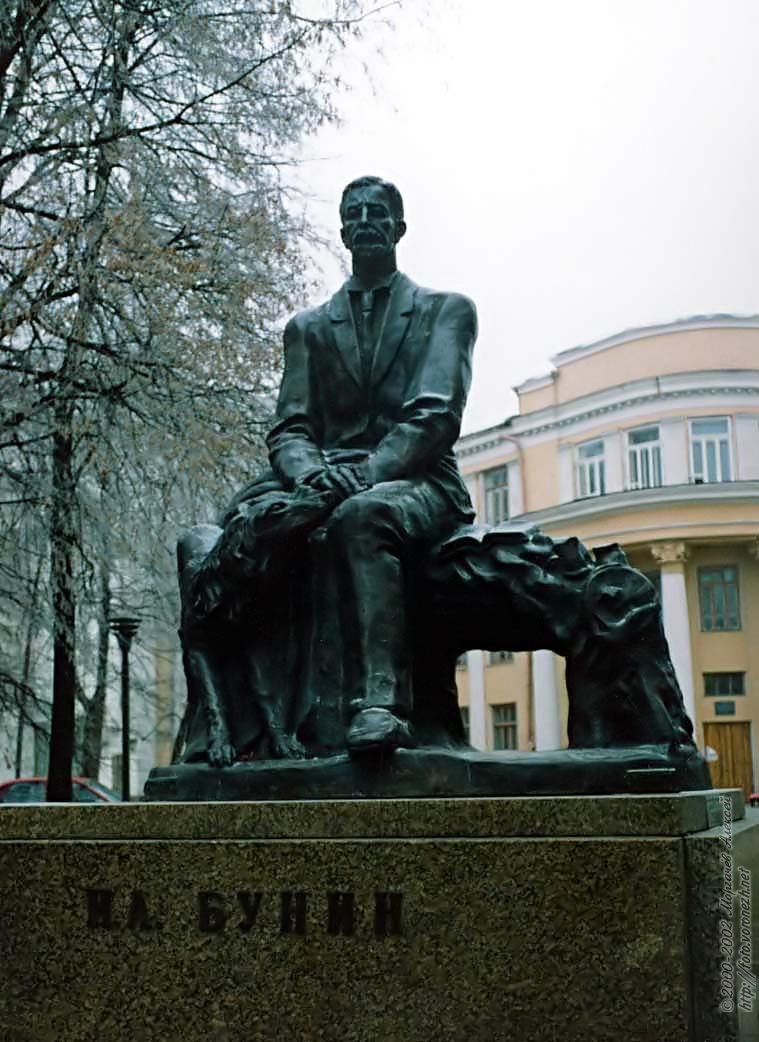 -and many others beautiful places.
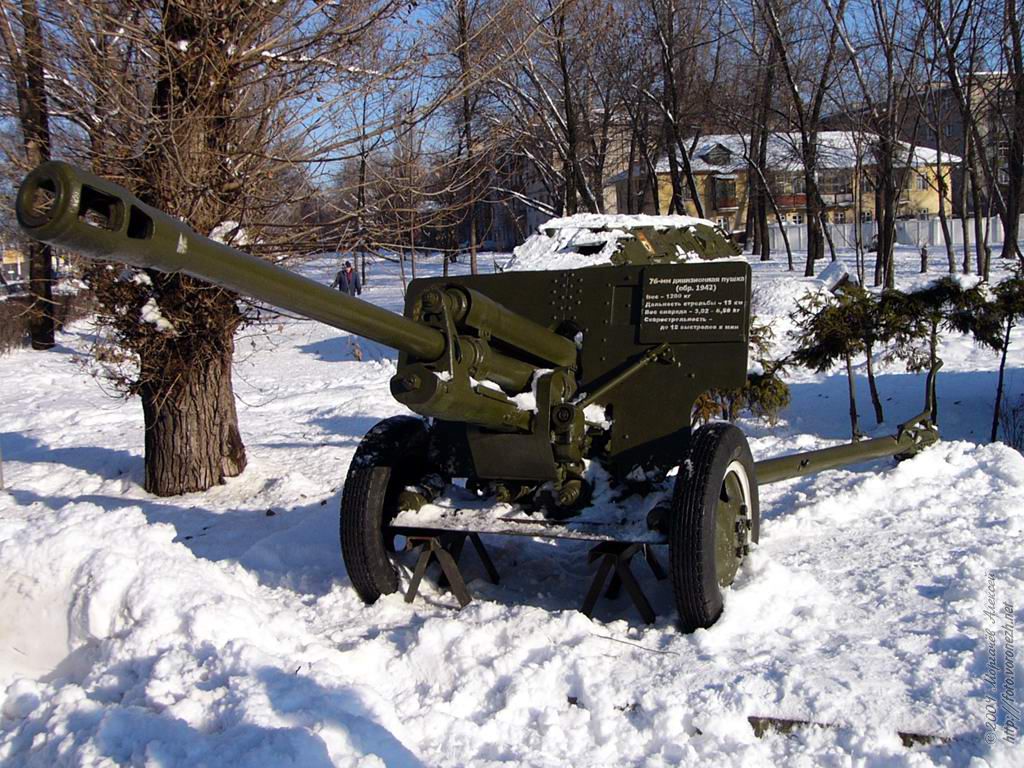 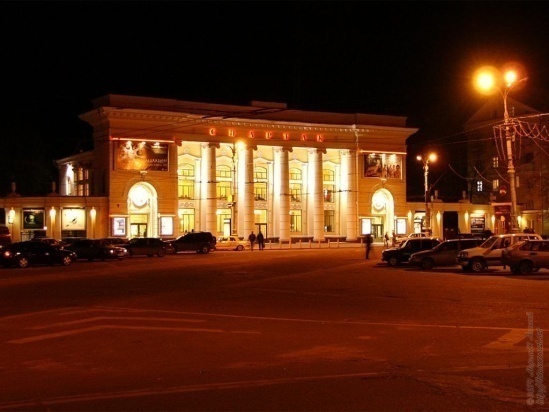 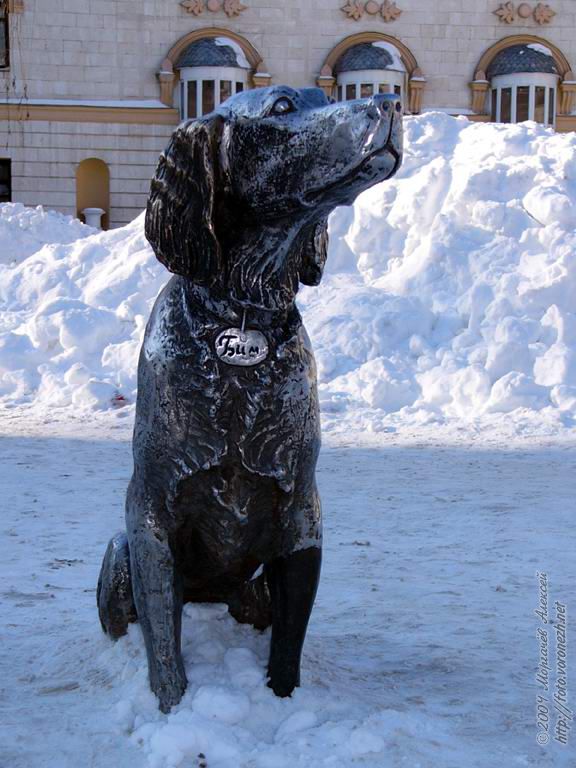 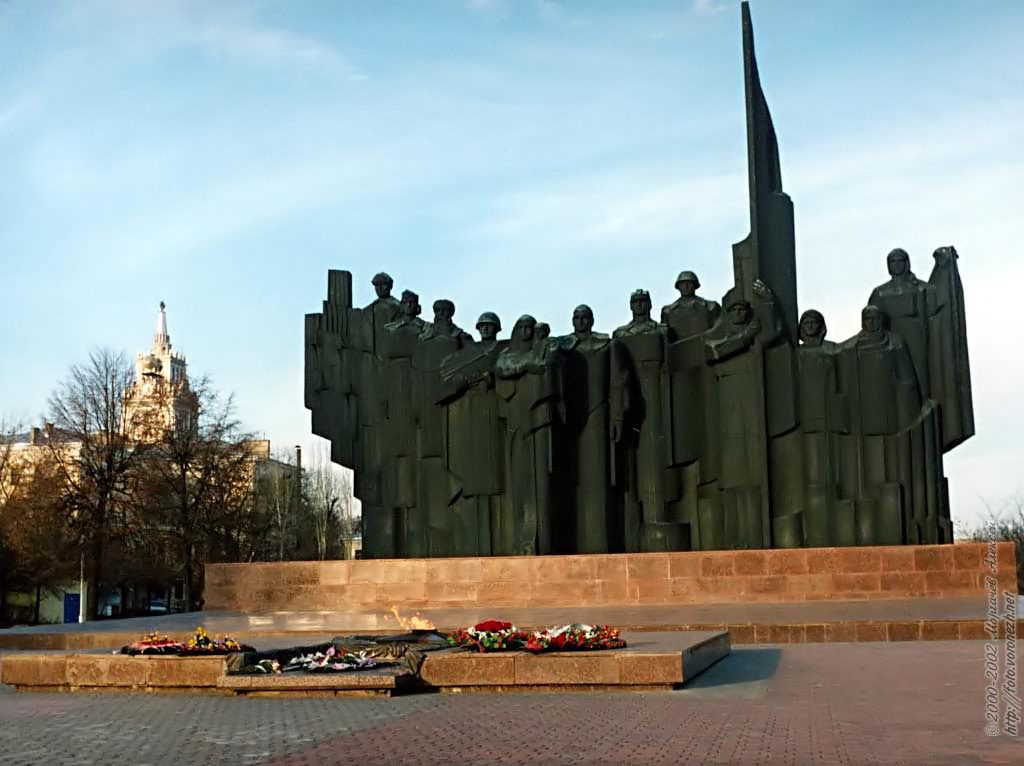 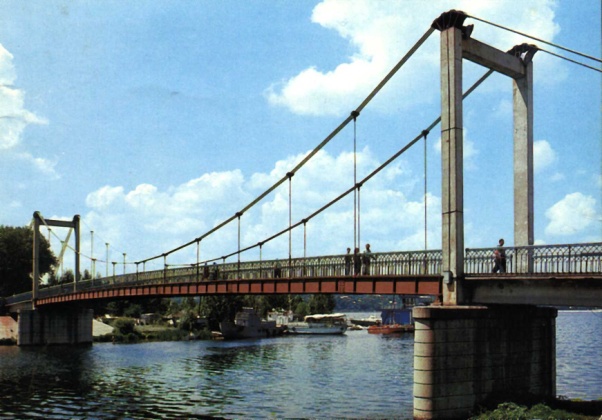 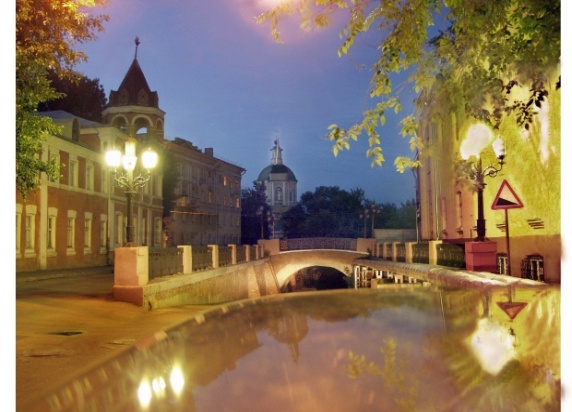 Voronezh honors its past and is full of creative effort and vitality.
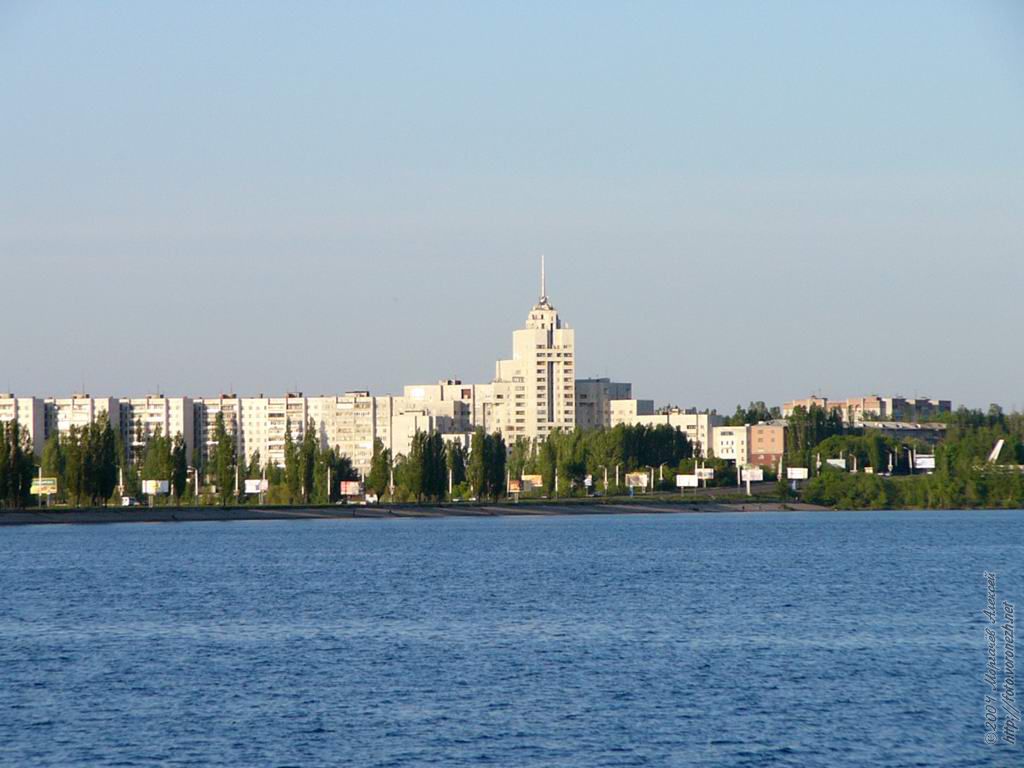 THE END
Final Thoughts
«Success is not final, failure is not fatal: it is the courage to continue that counts»




Winston Churchill